Муниципальное бюджетное дошкольное образовательное учреждение детский сад «Золушка»
Создание развивающей среды в свете ФГОС во второй младшей группе №10     «Золотые рыбки»
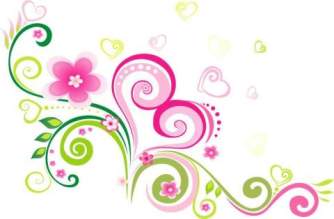 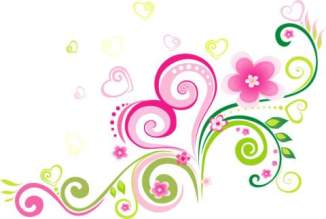 Создатели: Варламова Э. Ю.
                       Пятницкая Е. В.
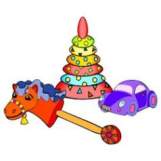 Уголок ряженья
Уголок парикмахерской
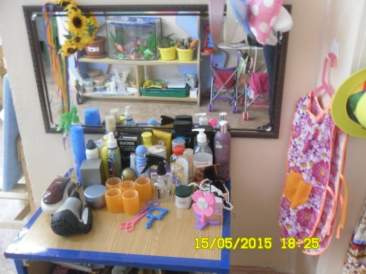 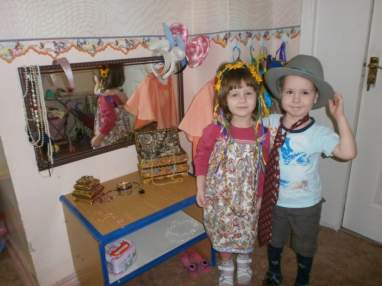 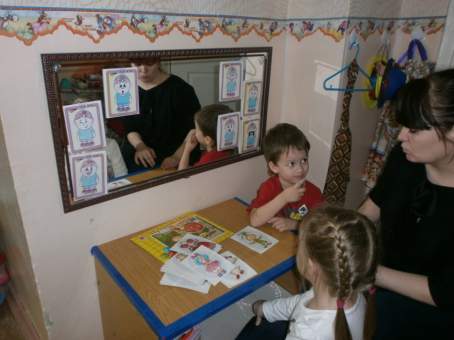 Уголок эмоции
Больница
Центр сюжетно-ролевой игры
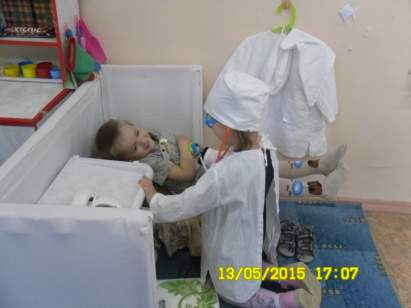 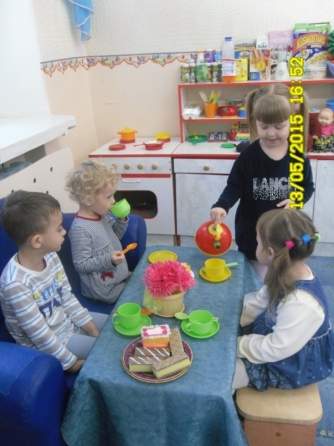 Безопасность
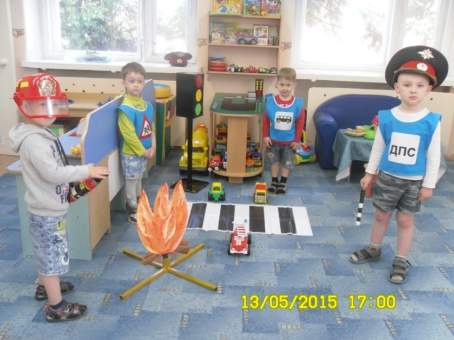 Семья
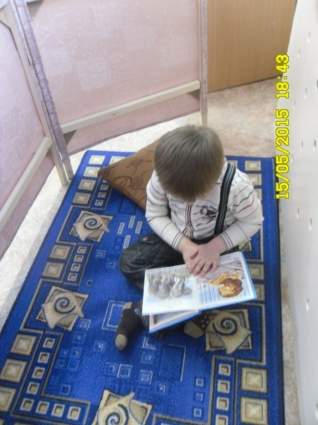 Театральный уголок
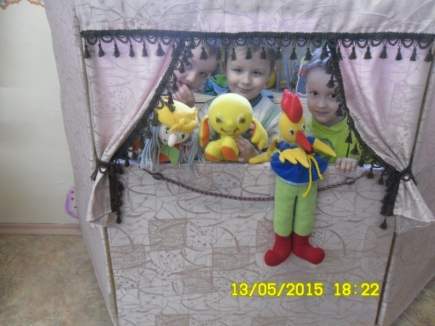 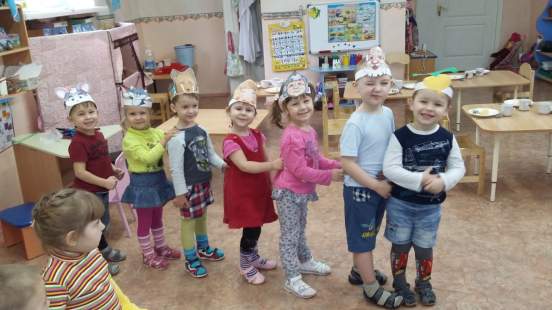 Уголок уединения
Уголок природы и экспериментирования
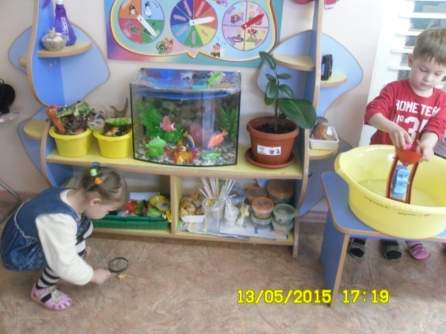 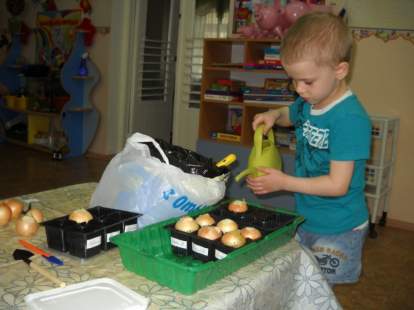 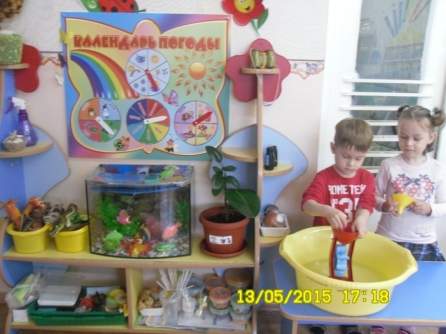 Уголок книги и  изобразительного искусства
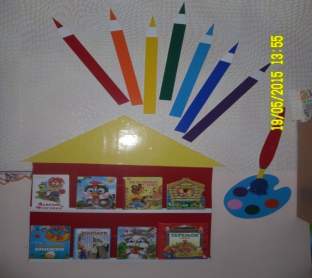 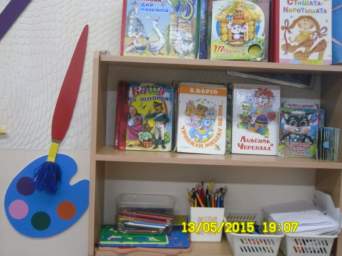 Нравстренно-патриотический уголок
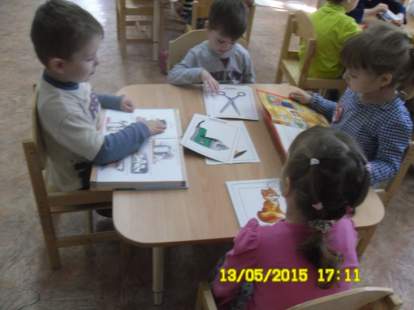 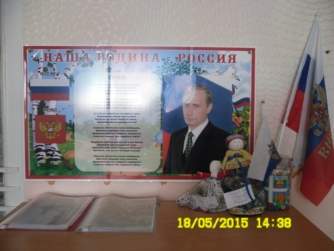 Уголок строительных игр
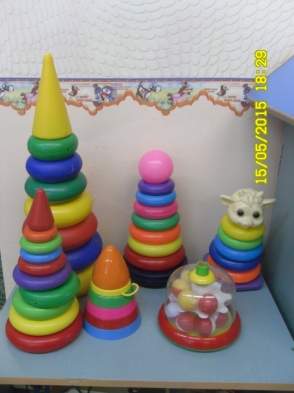 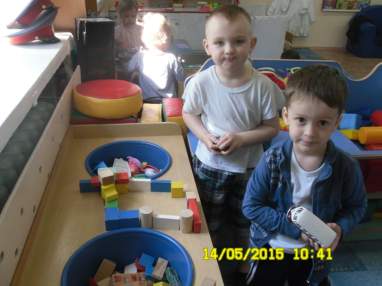 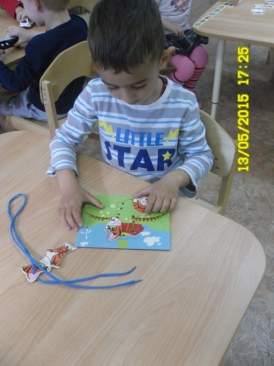 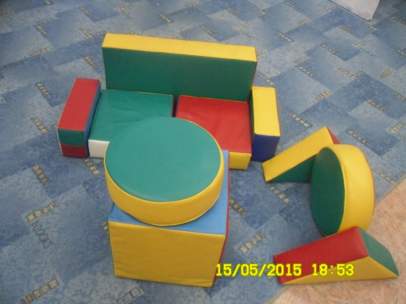 Музыкальный уголок
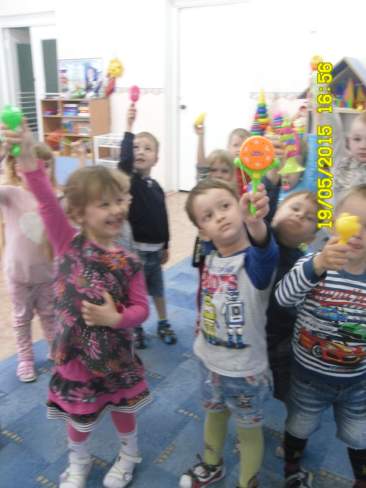 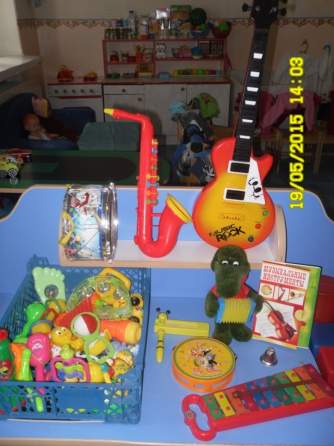 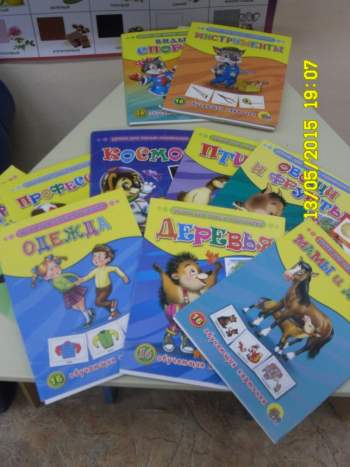 Центр познавательного развития
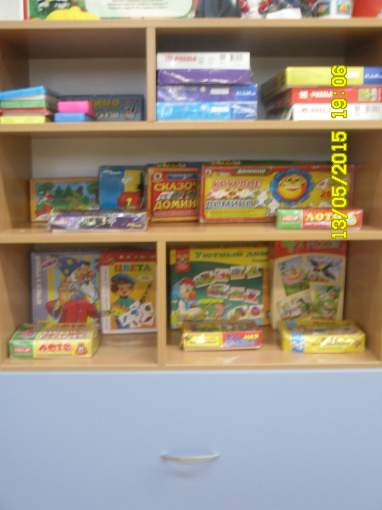 Центр физического развития
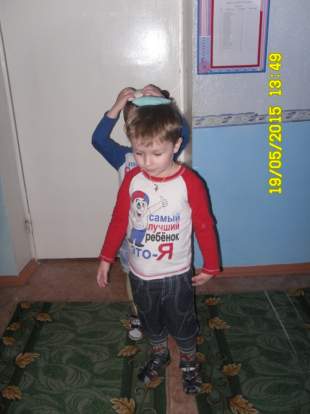 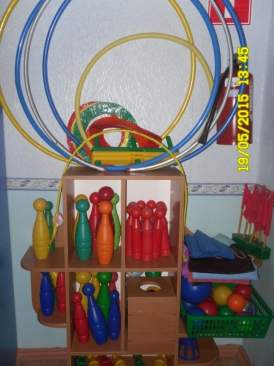 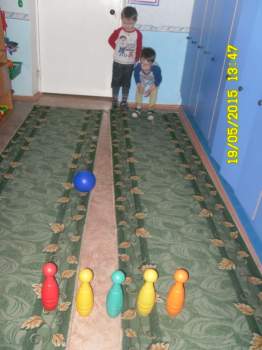